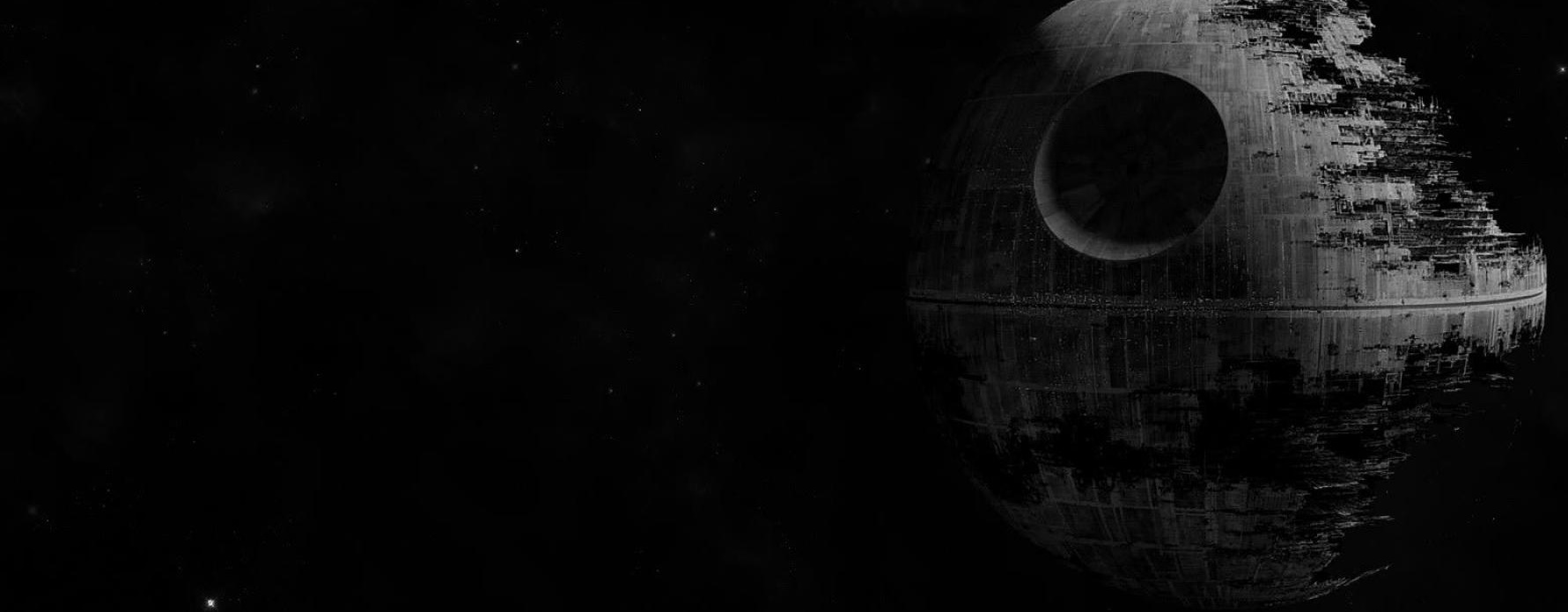 American Graffiti
GL Educational Foundation
1973
1991
Star Wars: Episode V
1980
Adopts Amanda
1981
Signs the Giving Pledge
Adopts Katie
2010
1988
Graduates  from USC
Marries Mellody Hobson
Star Wars: Episode VI
Star Wars: Episode I
1967
2013
1983
1999
George Lucas is born in Modesto, CA
73rd Birthday
THX 1138
Star Wars: Episode III
May 14, 1944
May 14, 2017
1971
2005
1944
2020
1944
1951
1958
1965
1972
1979
1986
1993
2000
2007
2014
Today
1983
2002
2013
Divorce
Star Wars: Episode II
3rd daughter born (Everest)
1971
1993
2012
Founds Lucasfilm
Adopts Jett
Sells Lucasfilm to Disney
1981
1962
2008
Raiders of the Lost Ark
Suffers near-fatal crash
Star Wars: The Clone Wars
1984
Indiana Jones and the Temple of Doom
1969
Marries Marcia Lou Griffin
Life
1977
1989
Star Wars
Indiana Jones and the Last Crusade
Career
Movies